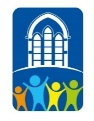 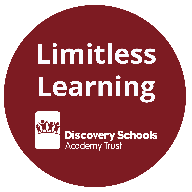 Rainforests – Year 3 Autumn Term – Topic 2
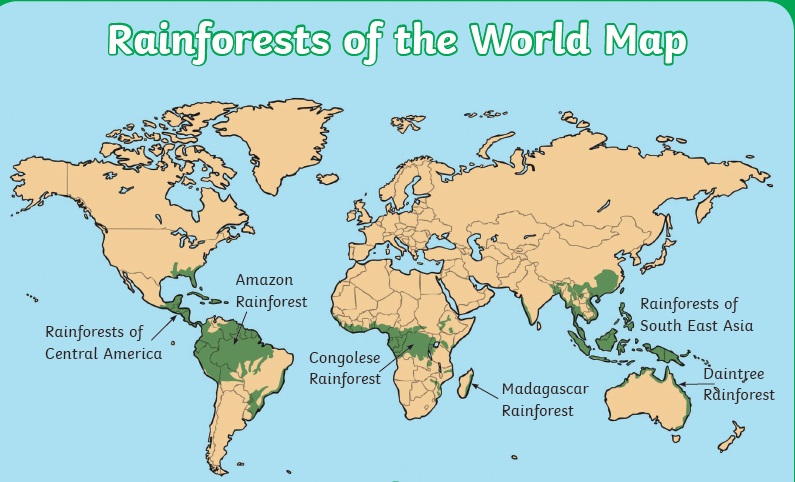 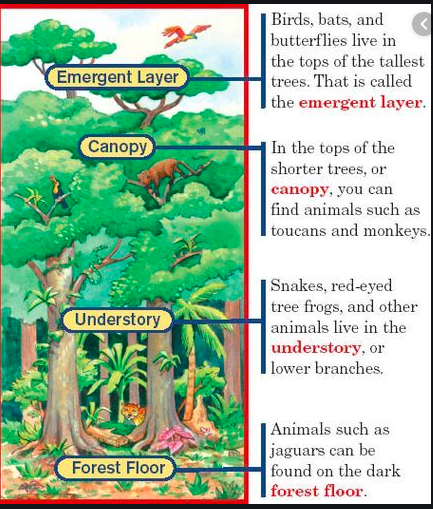 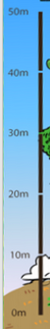 South 
America
Brazil
*Tropical rainforests are hot and wet all year round. 

*5% of the Earth’s surface is the Amazon rainforest basin.

*The Amazon rainforest covers 9 countries in South America. 60% of it is in Brazil. 

*The Amazon is home to around 25% of all land and freshwater species and 40,000 plant species.